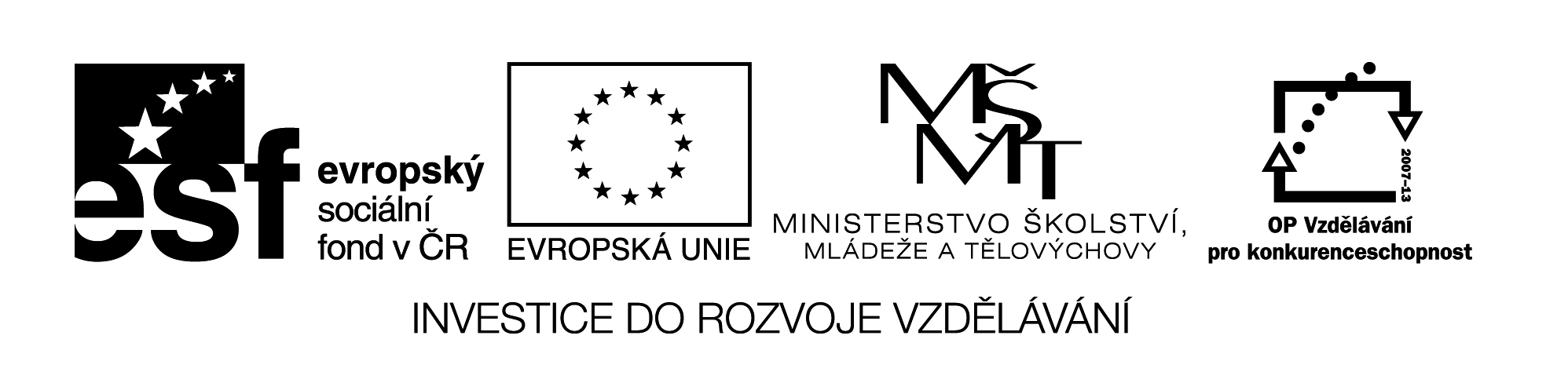 Označení materiálu: 	 ZRCBO_TECHNOLOGIE_C2_17
Název materiálu:	 Druhy smetanových náplní
                                    		
Anotace:
Prezentace seznamuje žáky oboru cukrář s rozdělením smetanových náplní. Objasňuje jejich použití. Je určena pro předmět technologie.

Očekávaný výstup: 
Žáci vysvětlí charakteristické znaky smetany, popíší využití v cukrářské výrobě a další úpravy.	 	 

Klíčová slova:
Smetana, objem, pevnost pěny, šlehatelnost
Druh učebního materiálu:		Prezentace
Metodika: 			Slouží jako podklad pro výklad látky
				Zpětná vazba – kontrolní otázky


Obor:				29-54-H/01 Cukrář
Ročník:				2.
 
Vytvořeno v programu:		Microsoft Office PowerPoint 2007
Odkaz: http://www.iss-slany.cz/bezkridy/ ZRCBO_TECHNOLOGIE_C2_17.pptx
 
 Autor: 				Božena Zrcková
 
Zpracováno dne: 15.5.2013
 
	Prohlašuji, že při tvorbě výukového materiálu jsem respektoval(a) všeobecně užívané právní a morální zvyklosti, autorská a jiná práva třetích osob, zejména práva duševního vlastnictví (např. práva k obchodní firmě, autorská práva k software, k filmovým, hudebním a fotografickým dílům nebo práva k ochranným známkám) dle zákona 121/2000 Sb. (autorský zákon). Nesu veškerou právní odpovědnost za obsah a původ svého díla.
Druhy smetanových náplní
Předmět: technologie
Obor: cukrář, 2. ročník
Rozdělení náplní
Nevařené - šlehačková nápň
                      žloutková šlehačka
   		        kaštanová šlehačka
Vařené - pařížská šlehačka lehká
                 cikánský krém 
                 pařížský krém těžký
                 karamelový krém
Náplně nevařené
Šlehačková náplň
Polotovar bílé barvy, mírně nasládlé  a chladivé chuti
Široké použití pro plnění cukrářských výrobků
Na ozdoby
Příprava pohárů
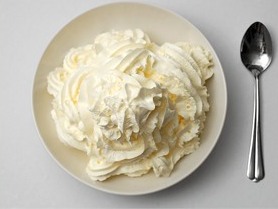 Náplně nevařené
Kaštanová šlehačka
Krémová barva, nasládlá chuť po kaštanech

Příprava – pevná šlehačka smíchaná s kaštanovou hmotou a ochucena koňakem
Náplně nevařené
Žloutková šlehačka
Světle nažloutlá barva
Jemná lahodná chuť a vůně

Příprava – smícháním pevné šlehačky se základním žloutkovým krémem v  poměru 1:1
Šlehačkové náplně vařené
Vžitější název – smetanové krémy
Základem – svaření smetany s dalšími inkrediencemi(kakaový prášek, CKP…)
Podmínkou úspěchu – dokonalé vychlazení svařené směsi
12 až 18 hodin při teplotě 0 – 5°C
Schéma přípravy
smetana
cukr
přísady
svaření
chlazení
Smetanový krém
šlehání
?
?
Zdroje
L. Bláha, F. Kadlec, Z. Plhoň, Cukrářská výroba, ISBN 80-86073-31-9, vydalo nakladatelství Informatorium, 1998
H. Semrádová a Mgr. V. Měsíčková, Cukrářské práce Technologie, ISBN 80-7320-012-0, vydalo nakladatelství Parta, 2003